Телемедфорум 2023/Цифровая медицина
IX отраслевой форум по телемедицине, цифровизации здравоохранения и инвестициям в медицину. 
Москва, технопарк «Сколково». 01.12.23 г.
Образовательная сессия «Барьеры входа и тенденции развития цифровых интерактивных продуктов»
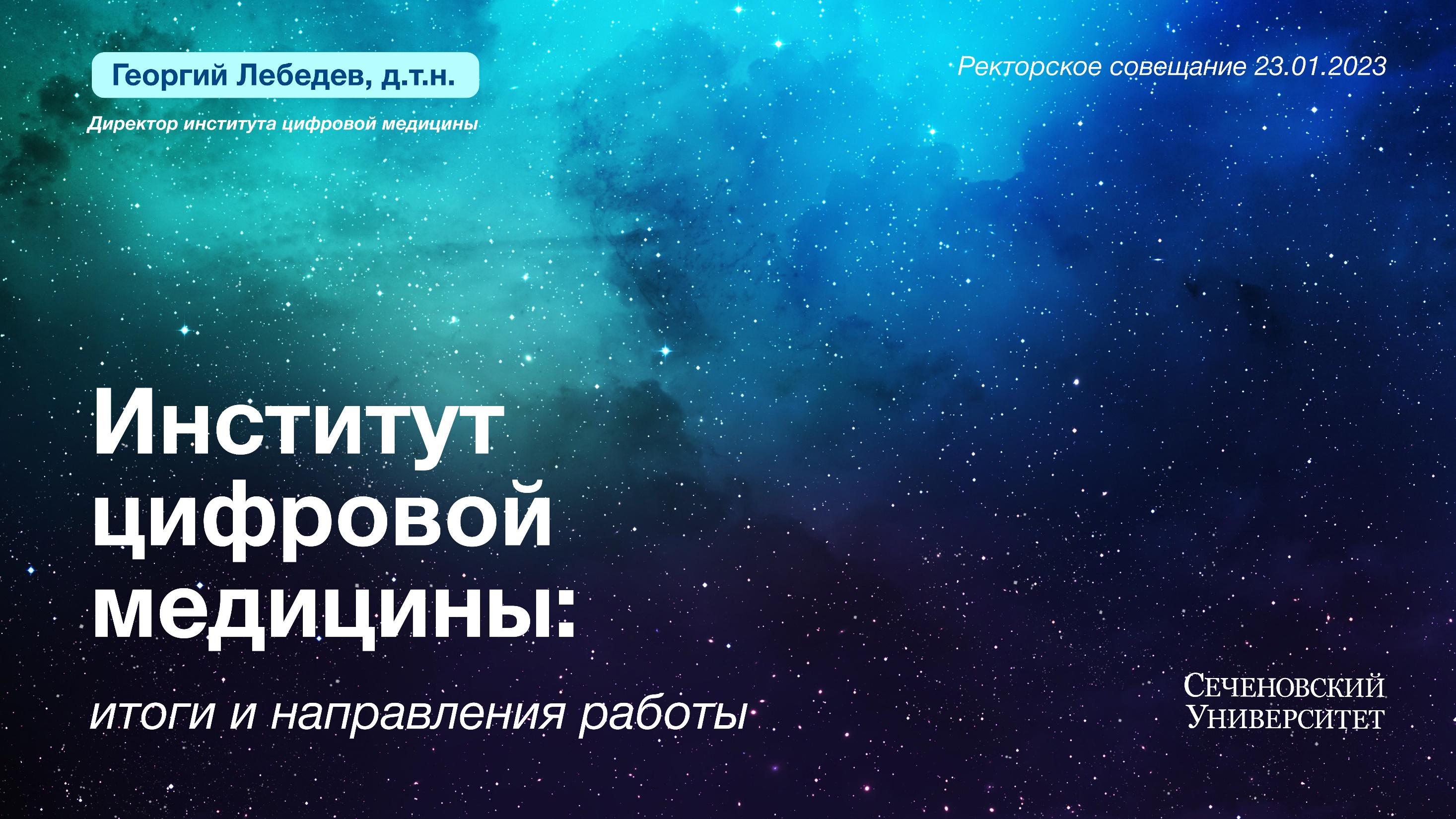 Цифровые продукты для формирования профессиональных компетенций врачей в области искусственного интеллекта в Сеченовском Университете
Подготовка кадров для цифрового здравоохранения (пользователи, организаторы, разработчики)
Обработка медицинских данных
Специалитет
EHealth и ИТ
Медицинские специалисты
Школа мастерства
Разработчик ЦМС
Информационные системы и технологии
Специалисты не медицинских специальностей
Магистратура
DevOps в медицине
ИИ в гуманитарной среде
Разработка VR/AR приложений
ИТ-специалисты
Бакалавриат (специалитет)
Специалист по цифровой трансформации
Специалист по цифровой трансформации
Цифровая кафедра
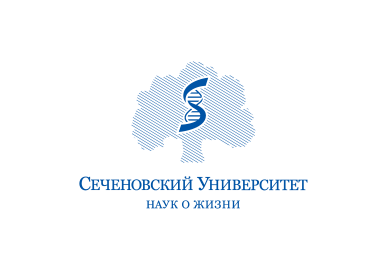 Диссертационный совет
Аспирантура
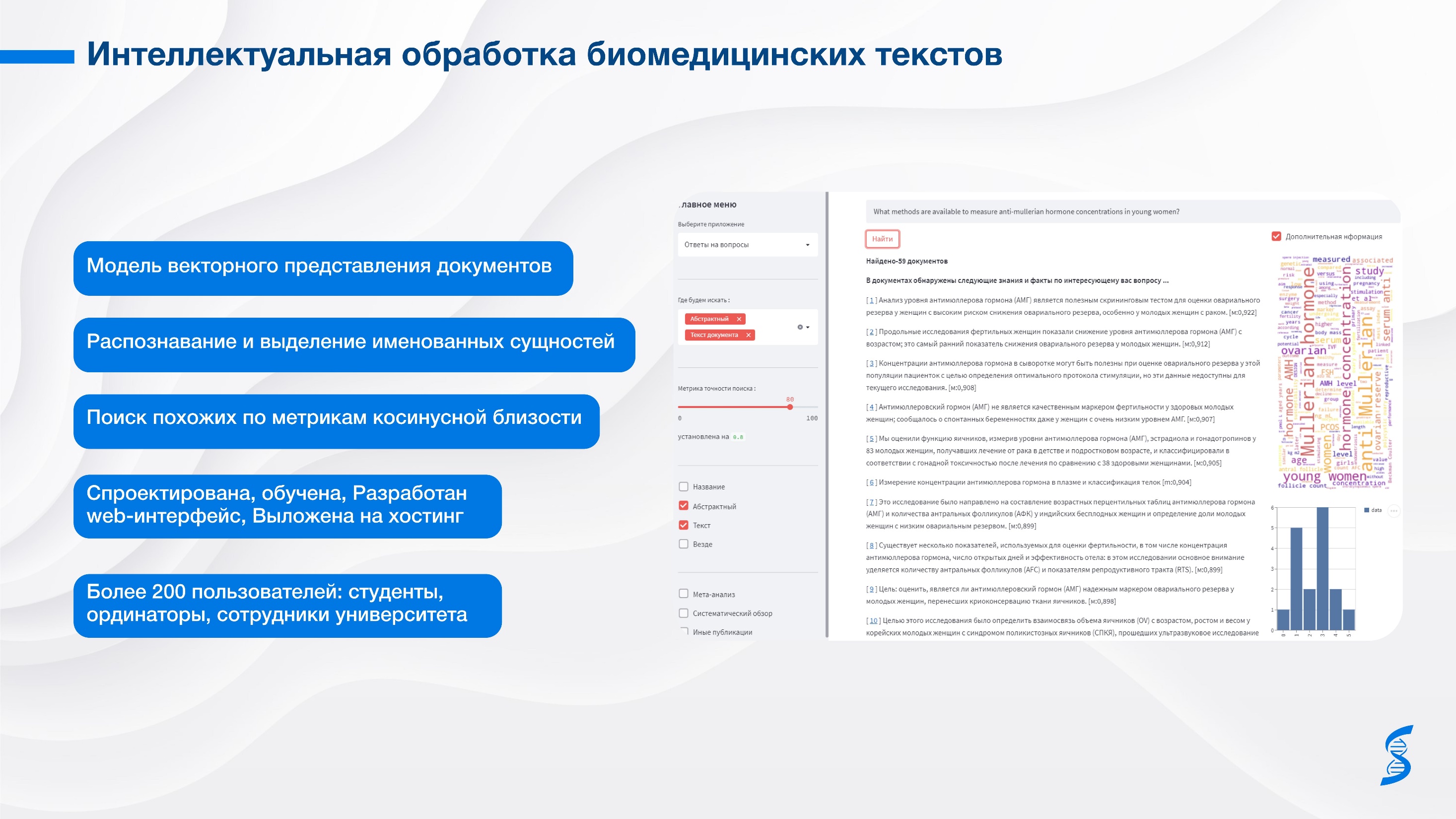 Sechenov-DataMed.AI
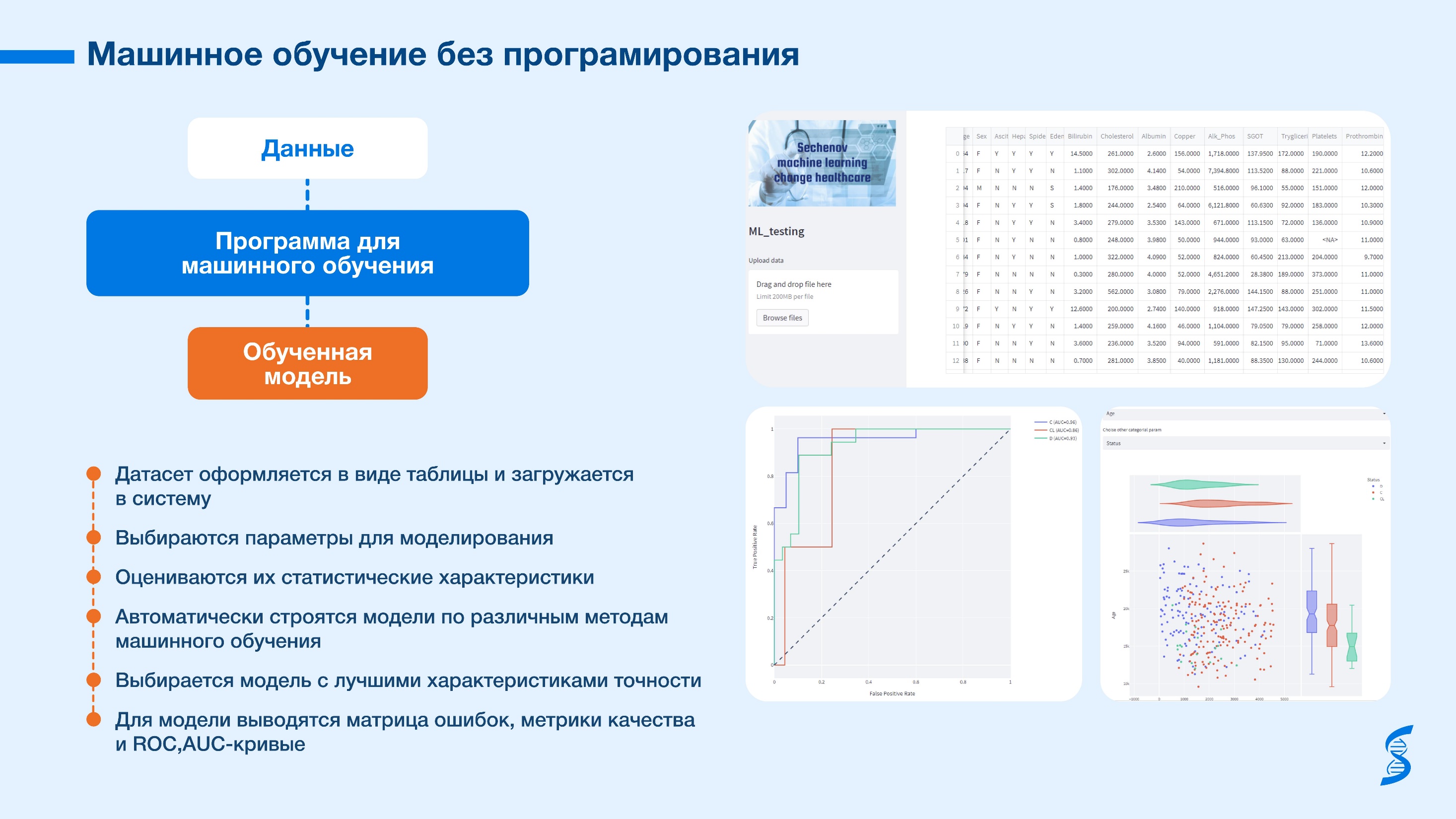 Sechenov AutoML 
Sechenov Machine Learning 
Change Healthcare
Sechenov DataLake: Возможности автоматизированной распределенной системы
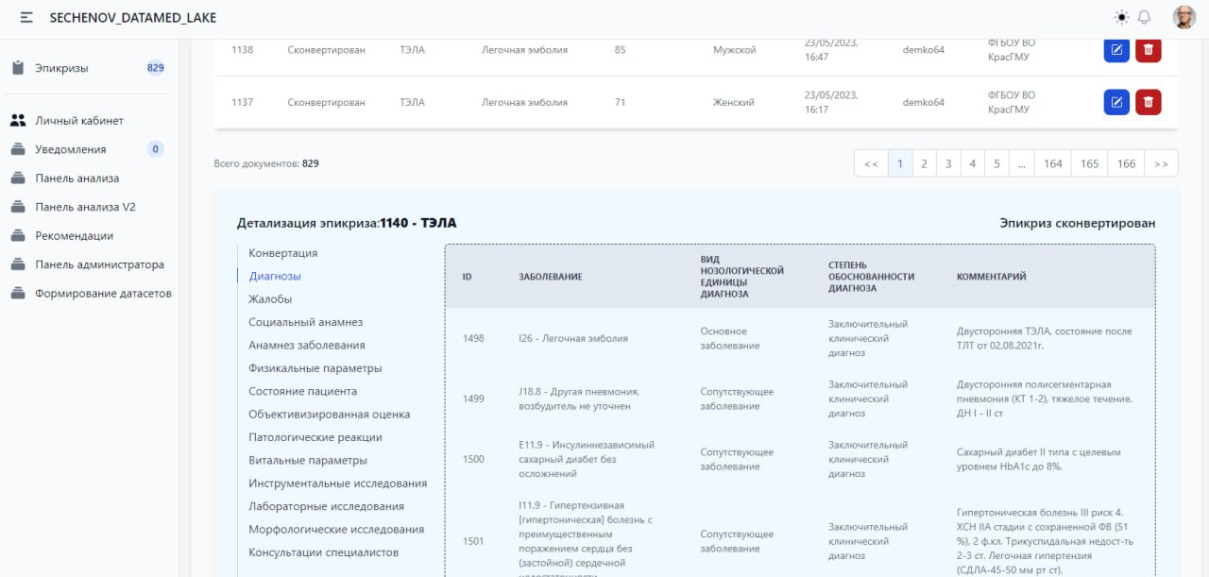 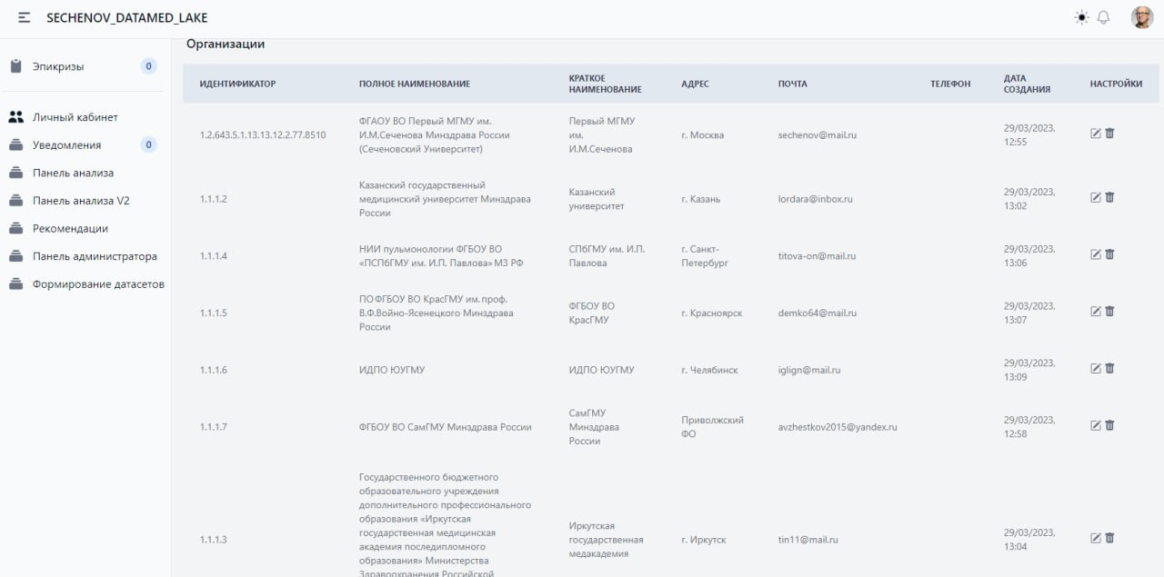 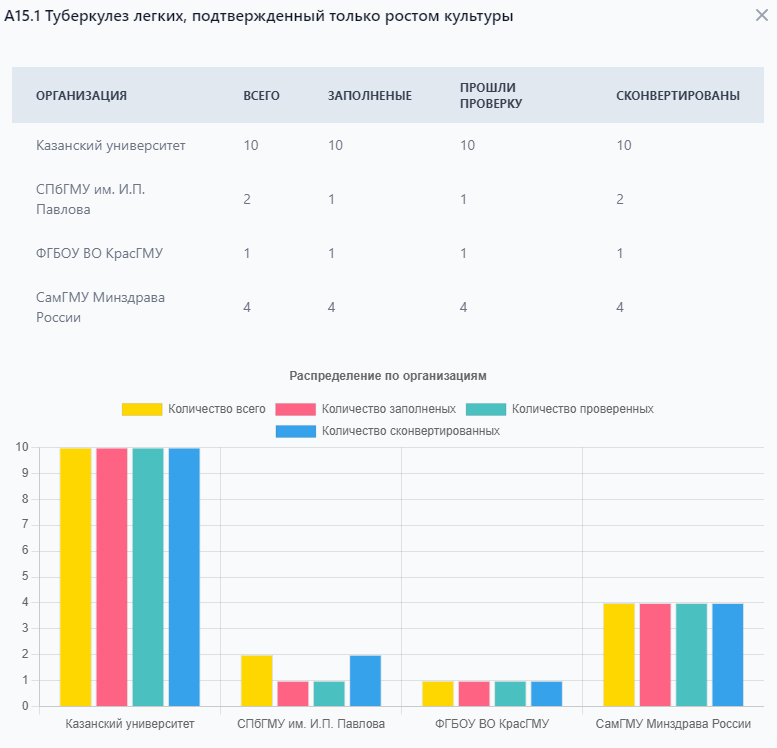 Авторизованный WEB-интерфейс доступа к системе
Распределенный ввод данных
Контроль изменений
Просмотр данных, развитая система запросов
Статистика данных
Асинхронный HELPDESK посредством уведомлений и сообщений
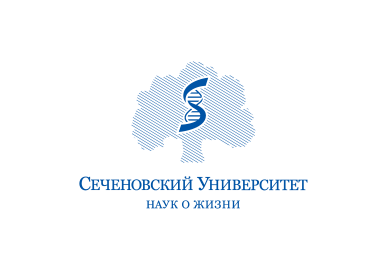 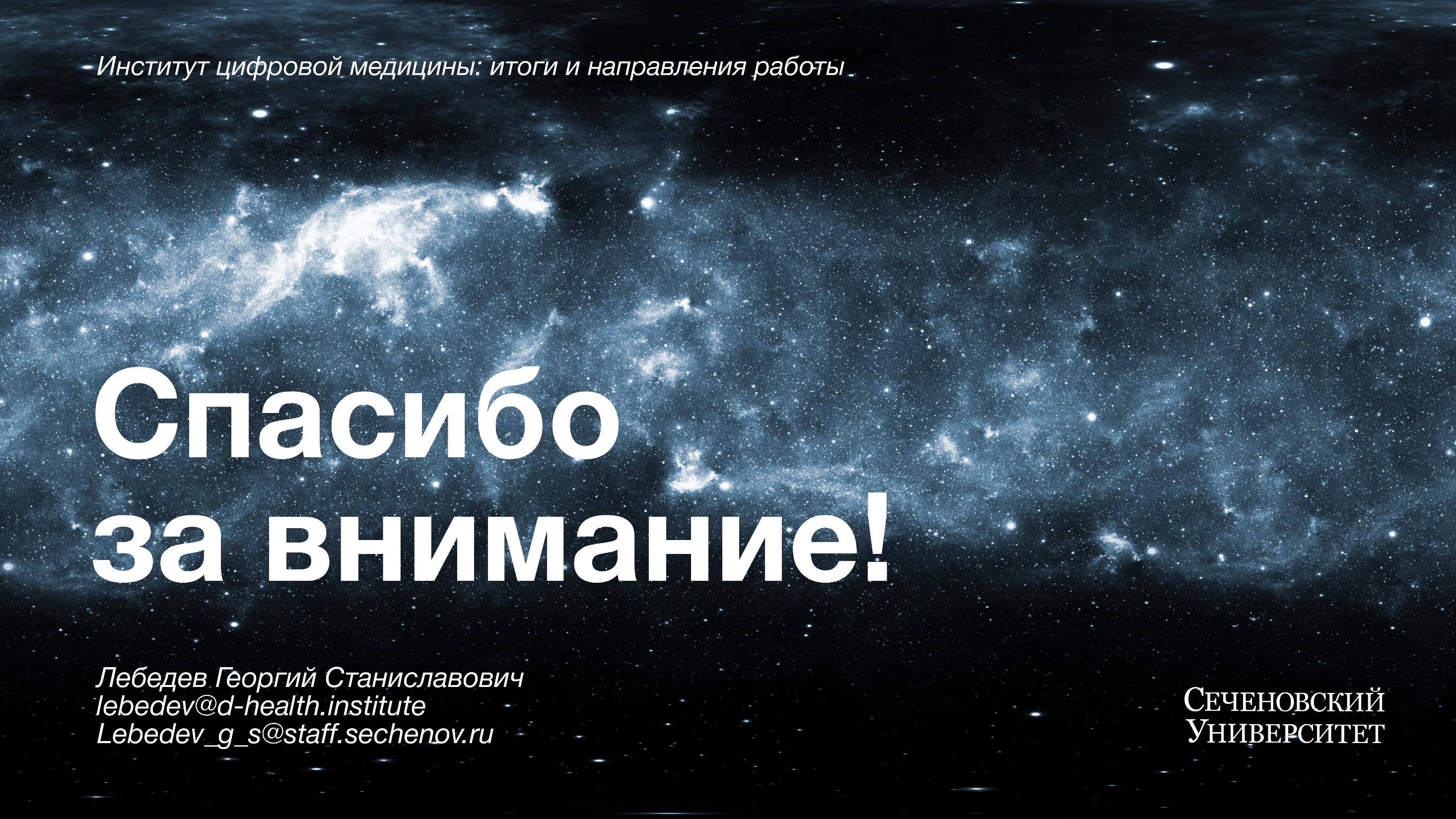 Цифровые продукты для формирования профессиональных компетенций врачей в области искусственного интеллекта в Сеченовском Университете